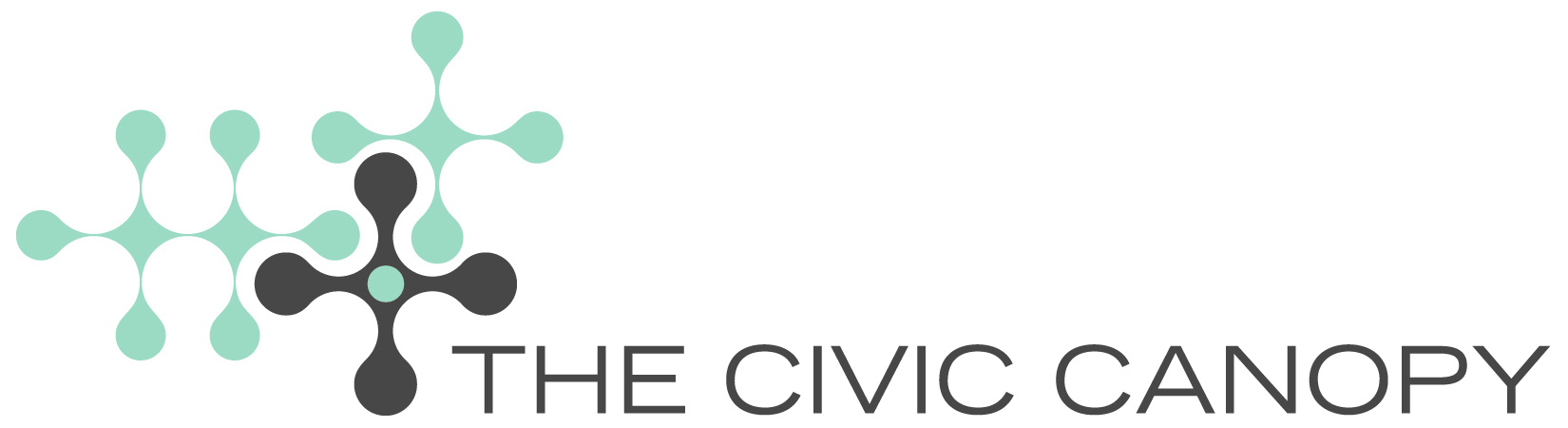 + / Strengths
- / Weaknesses
How Do We Maintain the Positive?
How Do We Maintain the Positive?
How Might We Both __ AND __?
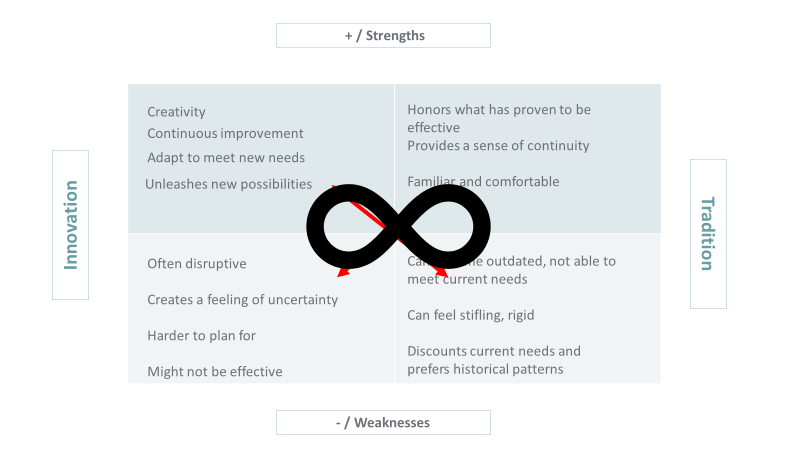 What Are the Early Warning Signs?
What Are the Early Warning Signs?
What Do We Most Fear?